CSI 2101: Discrete Structures
1. LOGIC
Andrej Bogdanov
cost = $1 / hop
5th Ave
in
42nd St
🎃
🎃🎃🎃🎃🎃🎃
🎃
34th St
🎃🎃
out
🎃🎃🎃🎃🎃🎃🎃
23th St
🎃
14th St
🎃
🎃🎃🎃🎃
4th St
🎃🎃🎃
🎃🎃
Which pumpkin should go where?
E
E
🎃
🎃🎃🎃🎃🎃🎃
D
🎃
D
🎃🎃
🎃🎃🎃🎃🎃🎃🎃
C
C
🎃
B
B
🎃
🎃🎃🎃🎃
A
A
🎃🎃🎃
🎃🎃
Can we do better?
E
E
🎃
🎃🎃🎃🎃🎃🎃
D
🎃
D
🎃🎃
🎃🎃🎃🎃🎃🎃🎃
C
C
🎃
B
B
🎃
🎃🎃🎃🎃
A
A
🎃🎃🎃
🎃🎃
2 + 2 = ?
Cannot spend < $12 because
E
🎃
🎃🎃🎃🎃🎃🎃
🎃
D
🎃🎃
🎃🎃🎃🎃🎃🎃🎃
C
🎃
B
🎃
🎃🎃🎃🎃
A
🎃🎃🎃
🎃🎃
continuous
3.1415926535897932384626433…
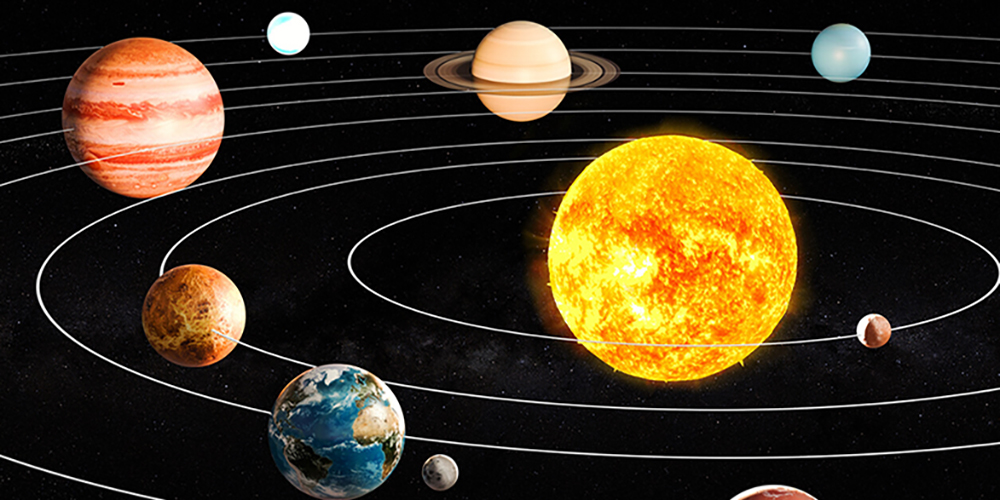 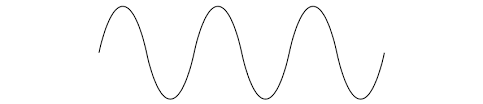 discrete
100101010100101110101
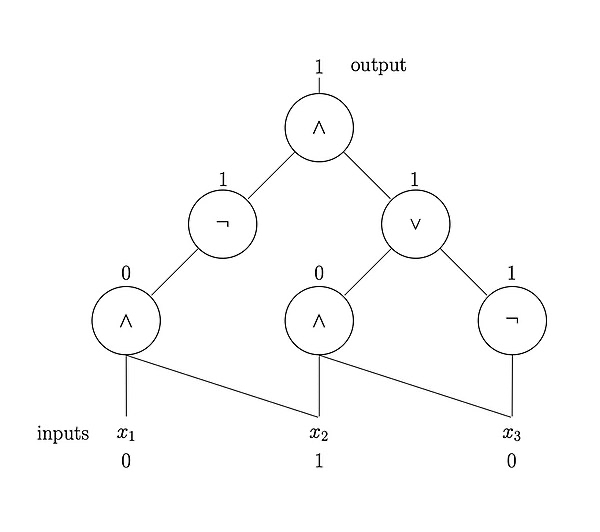 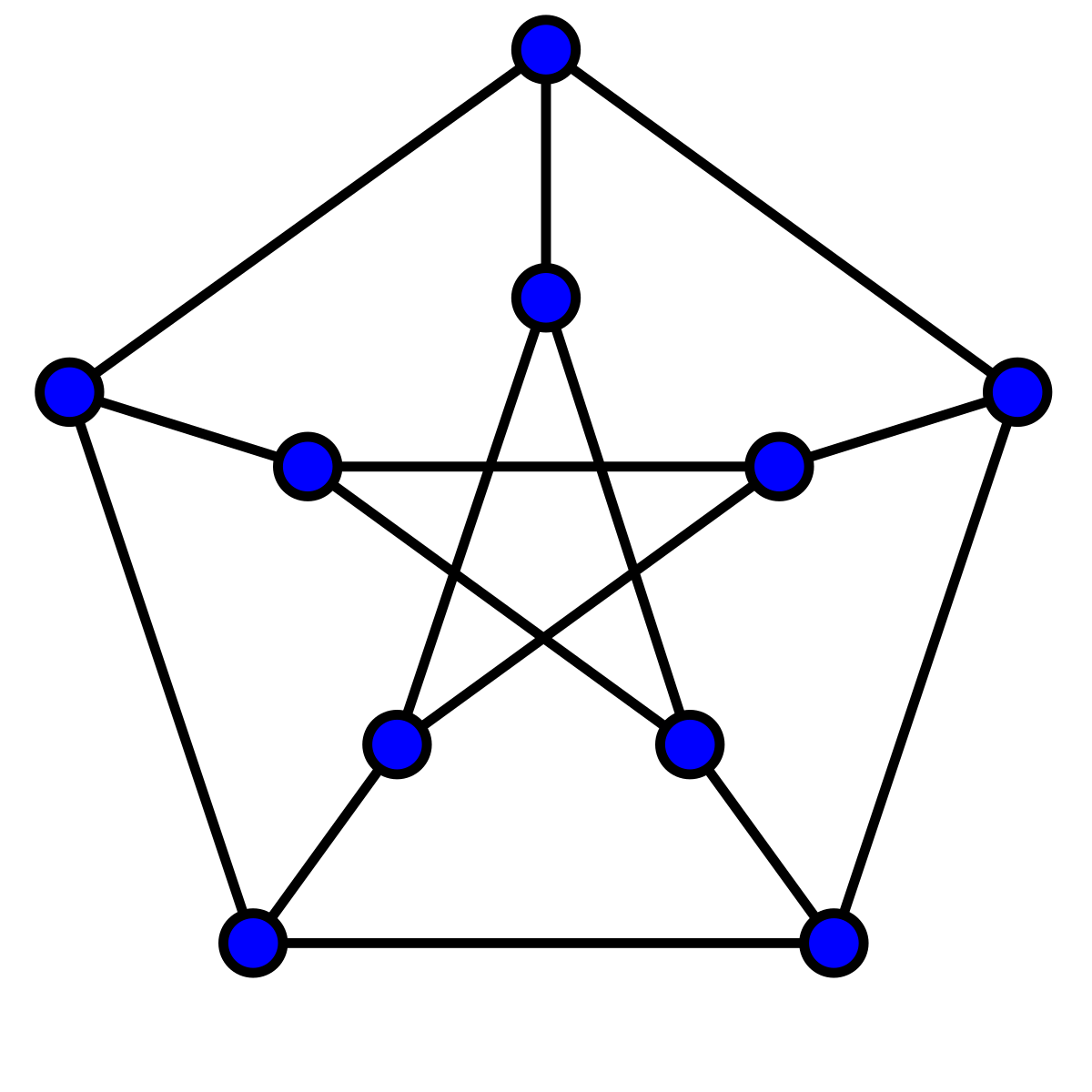 42
continuous
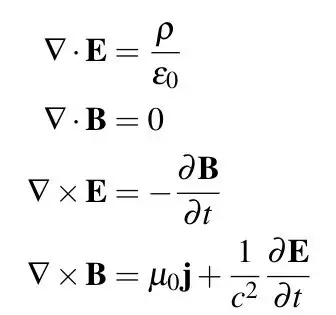 e-xdx
∫
discrete
s = 0
for i in range(n):
	s += i
return s
∞
∑
n-2
n = 1
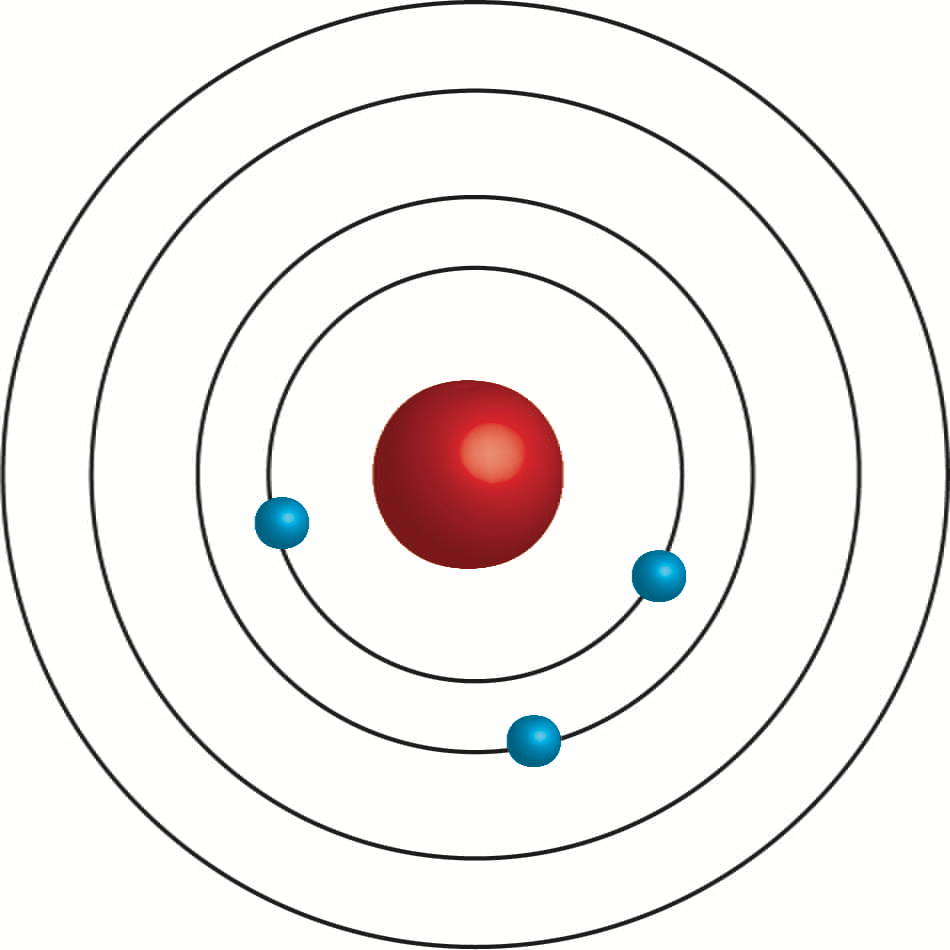 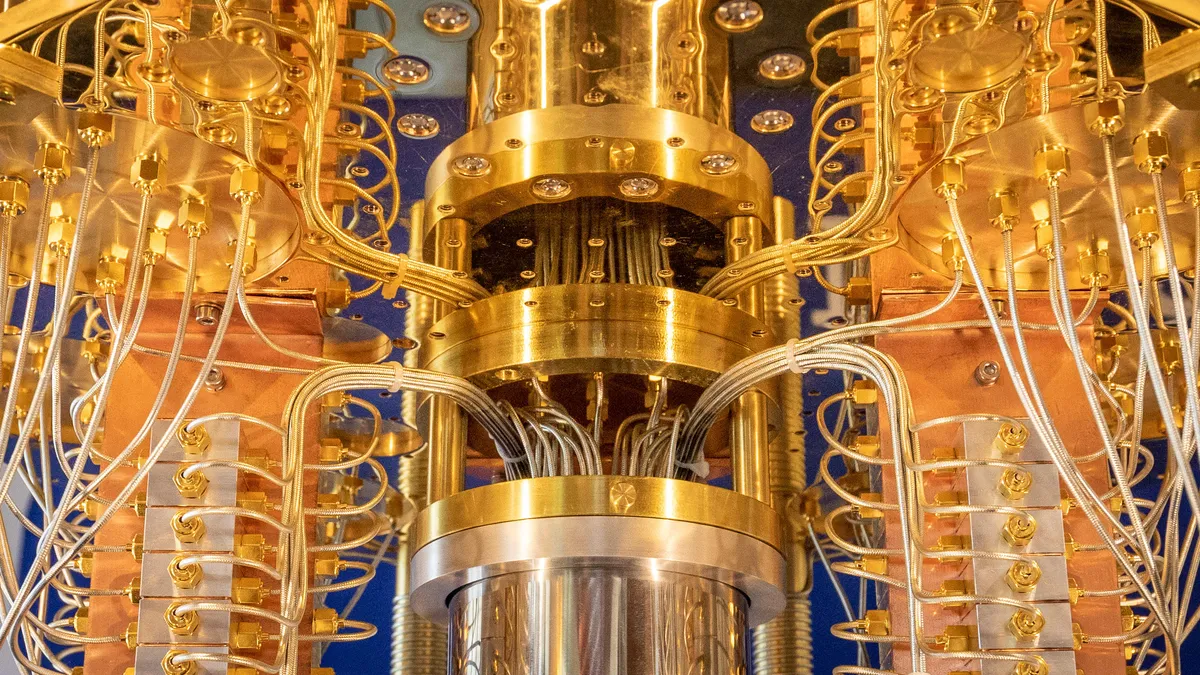 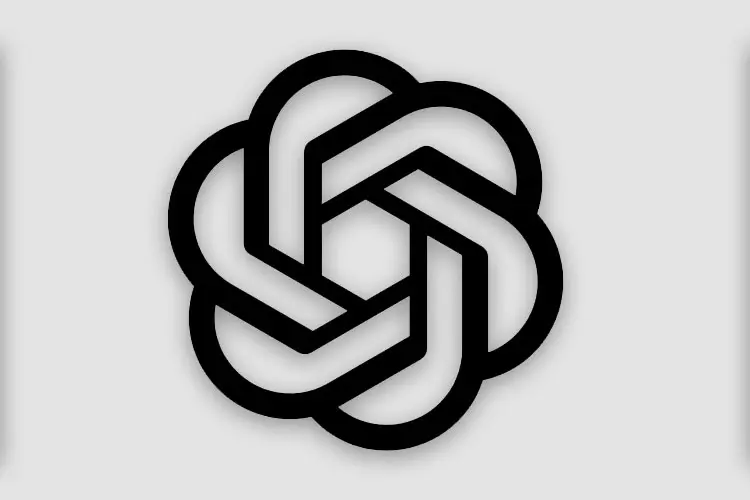 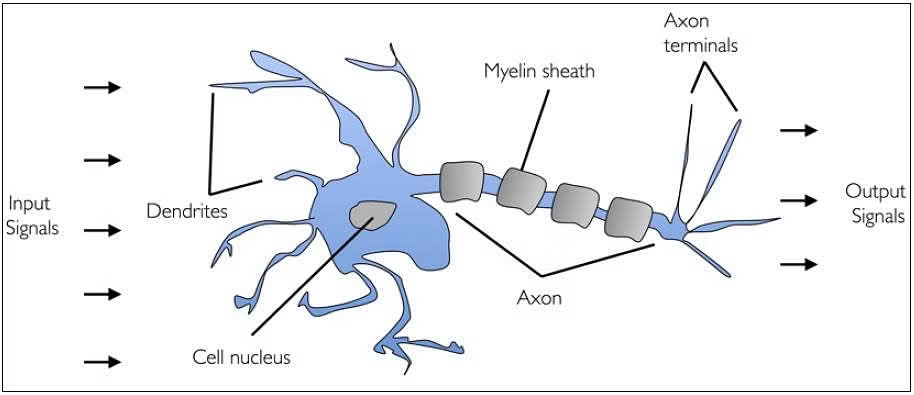 logic and computer science
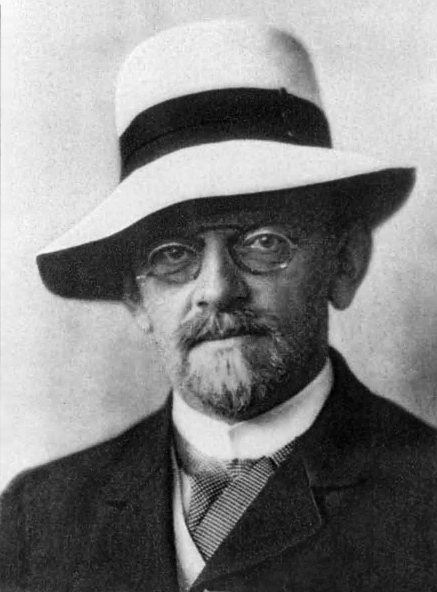 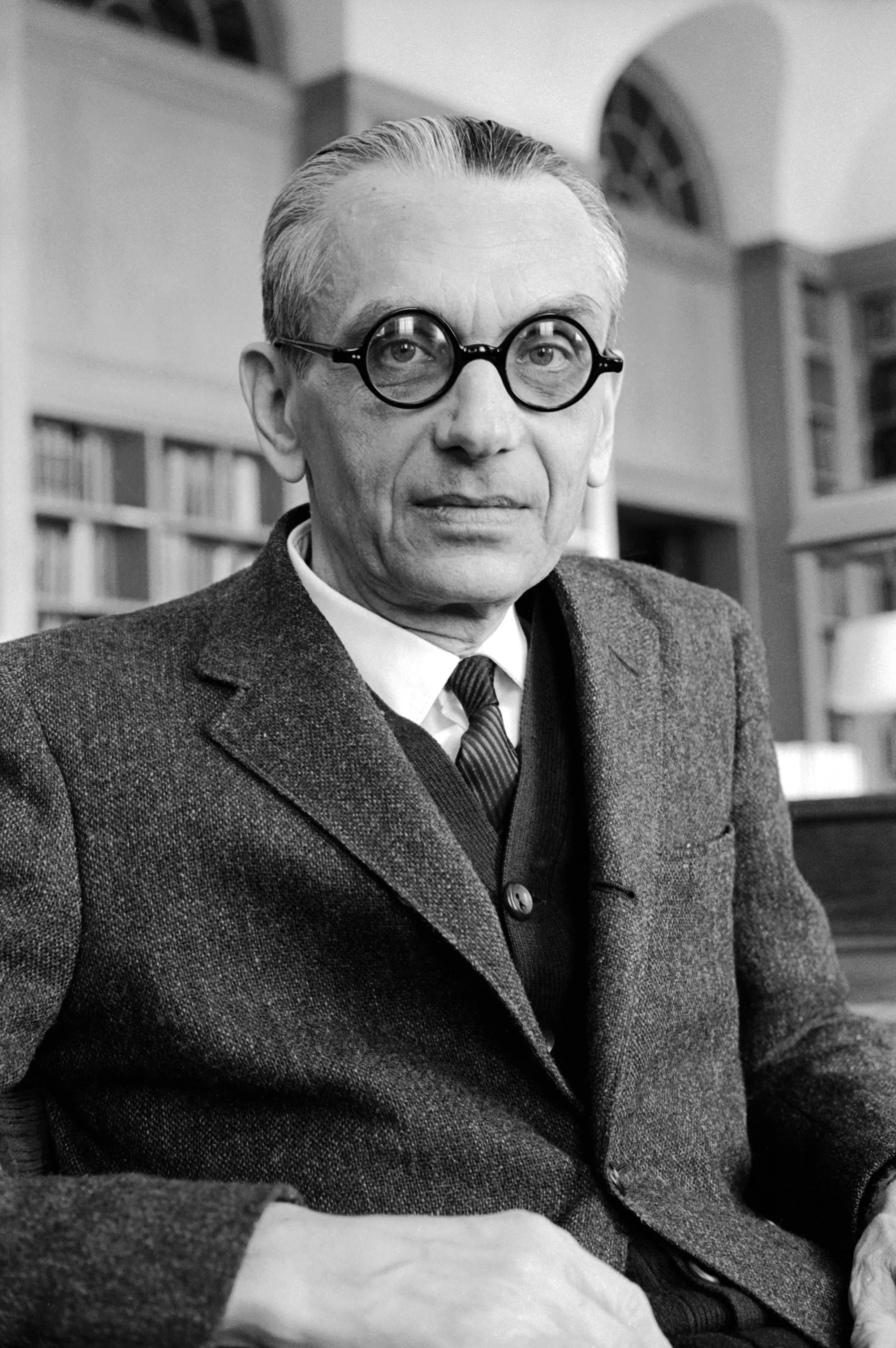 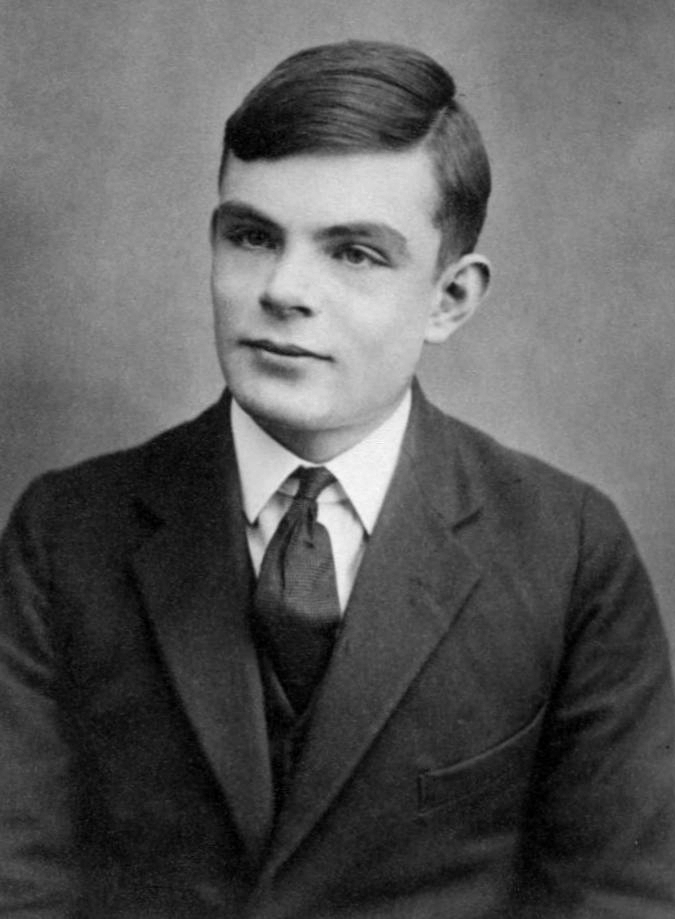 propositions
1 + 1 = 3
Wednesday is the day after Tuesday
axiomatic method
Start with some propositions that we all agree 
are true: the axioms
Figure out the rest using the rules of logic
logical operators
NOT (1 + 1 = 3)
(1 + 1 = 2) AND (1 + 1 = 3)
truth tables
OR
AND
NOT
more truth tables
IFF
XOR
Every propositional formula is logically equivalent to one that uses only AND, OR, NOT
Example:  P XOR Q
predicates
n is even
n is even IFF n + 2 is even
quantifiers
∃
∀
∀n: n is even
∀n: n is even IFF n + 2 is even
∃n: n is even
∃n: n is even IFF n + 2 is even
nested quantifiers
10 is even
∀n: n is even
nested quantifiers
implies
P	  Q		P → Q
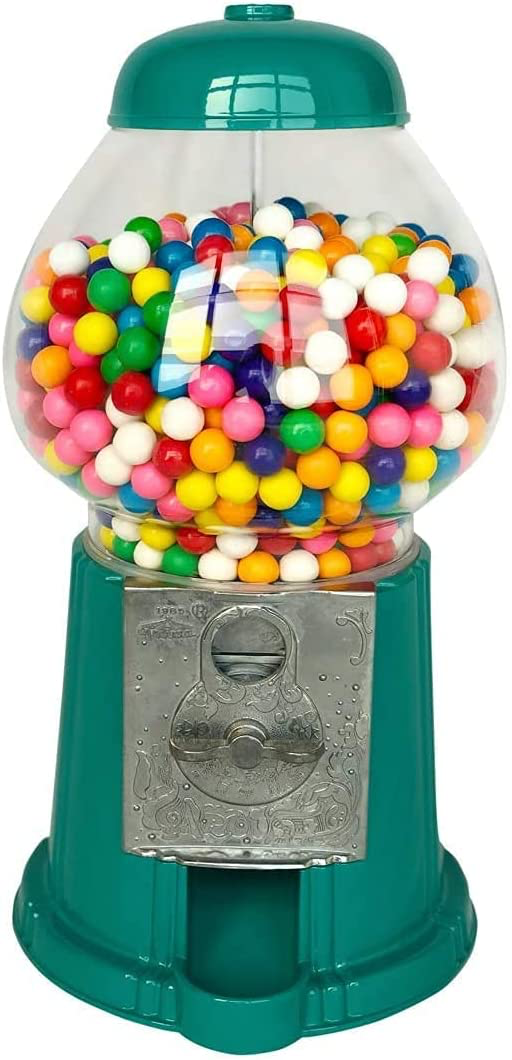 1 + 1 = 2 →  1 + 1 = 3
1 + 1 = 3 →  1 + 1 = 2
1 + 1 = 3 →  1 + 1 = 4
from English to propositional logic
(1)
Every even number is the sum oftwo odd numbers.
from English to propositional logic
universe:
relation(s):
1. Alice has friend(s).
2. Alice is a friend of a friend of Bob.
3. Alice and Bob have the same friends.
4. Everyone has a friend.
5. Alice has no friends.
6. Alice has exactly one friend.
7. Alice has more friends than Bob.
from propositional logic to English
universe:		classes (CSI 2101, …)
				days (Mo, Tu, We, Th, Fr, Sa, Su)
M(c, d):
class c meets on day d
1. ∀c ∃d: M(c, d)
2. ∃d ∀c: NOT M(c, d)
3. NOT ∀d ∃c: M(c, d)
quantifier logic: negation
NOT ∀x: P(x)
NOT ∃x: P(x)
quantifier logic: negation
You can please
some of the people all of the time,
and you can please
all the people some of the time,
but you cannot please
all the people all the time
2. NOT ∀d ∃c: M(c, d)
3. ∃d ∀c: NOT M(c, d)
4. ∃d ∀c: M(c, d)
5. ∀c ∃d: NOT M(c, d)
quantifier logic: universal instantiation
∃x ∀y: P(x, y)
A 3x3 table is filled with different numbers.
Are these predicates equivalent?
(1)  x is the largest number in its column
and x is the largest number in its row.
(2)  x is the largest number in the table.
quantifier logic
Are these two propositions (always) equivalent?
(1)  (∀x: P(x)) OR (∀x: Q(x))
(2)  (∀x: P(x) OR Q(x))
reasoning about quantifiers
(1)
Every even number is the sum oftwo odd numbers.
(2)
For every n ≥ 0, n2 + n + 41 is a prime.
primes
(3)
Inscribe a regular n-gon on a circle and draw all diagonals. How many regions are there?
(4a)
29 is the sum of three integer cubes.
(4b)
33 is the sum of three integer cubes.
33 = 88661289752875283 
		  + (–8778405442862239)3 
		  + (–2736111468807040)3
A. Booker, Cracking the problem with 33, 2022
(5)
Every even number greater than 2 is the sum of two primes.